THE 2018 WAIPA BATTLE FOR MAORI

A ‘SITREP’ FOR MAORI DEMOCRACY
[Speaker Notes: Waipa as a district lies in the area of the front line of the Maori wars in the 1860s.

But battles of a different kind continue.

Last year passions started to run high over the question of creating a Maori electoral ward]
The ROAD TO OCTOBER 31st 2017
1 August - briefing on Representation Review 
6 Sept – Iwi Committee recommendation
26 Sept - Maori representation options
24 Oct – Council briefed on new intelligence
31 Oct – the decisive engagement
[Speaker Notes: A brief overview of the timeline.
Of particular relevance is the second half: the 5 weeks from end of September to end October]
The numbers game
26 September – clear majority (8/2) in favour on the voices
[Speaker Notes: 12 in attendance. Not everyone spoke.]
The numbers game
26 September – clear majority (8/2) in favour on the voices
24 October – majority of voices in favour
The numbers game
1st workshop – clear majority (8/2) in favour on the voices
24 October – majority of voices in favour
31 October Resolution – 5/8 against a Maori ward
[Speaker Notes: The October Resolution.

1 councillor had spent the weekend phoning his ward colleagues to ensure they voted against the recommendation. And they did, not realising the effect of what they were doing.]
Learning 1
A week is still a long time, even in local government politics
Learning 2
Local politicians can ‘play politics’ just as much as their HoR counterparts
Weaponry used
“Maori should not have special treatment.”
“Maori should stand for election the same as everyone else.”
“The voting system is fair for everyone: one person, one vote.”
[Speaker Notes: What arguments against Maori wards did we hear?

These are not new; not original; still being used in the current 5 referendum campaigns on Maori wards.]
Disarming “special treatment”
Treaty of Waitangi
Local Government Act 2002
[Speaker Notes: The Treaty already gives Maori special treatment.

The LGA gives them special treatment.

Council is not GIVING them special treatment, just trying to apply the special treatment they already have.

Maori have a right to contribute to decision-making in Councils. These are Pakeha-dominated councils.

But if we had a 100% Maori council, pakeha wouldn’t have a right to contribute to decision-making.

Maori’s special treatment already exists in law.]
Learning 3
It is not Council’s decision whether to accord Maori special treatment, but HOW to give effect to it.
[Speaker Notes: To argue that we shouldn’t be giving Maori special treatment is wrong. We should be giving them special treatment.]
Disarming the “fair vote”
“One person – one vote” is fair?
In FPP elections each voter may cast as many votes as there are positions to be filled 
     (s5A(a)(i) LEA 2001)
[Speaker Notes: Our Mayor has frequently spoken of “one person, one vote”.

But we don’t have that. And it’s enshrined in law.]
Fair voting?
Vote distribution by Waipa ward
Cambridge and Te Awamutu wards – 4 votes 	each
Pirongia ward – 2 votes
Kakepuku and Maungatautari wards – 1 vote 	each
[Speaker Notes: Definitely NOT “one person, one vote”]
Votes of equal value?
Cambridge and Te Awamutu voters each vote for 1/3 of Council
[Speaker Notes: But is everyone’s vote still worth the same?]
Votes of equal value?
Cambridge and Te Awamutu voters each vote for 1/3 of Council
Kakepuku and Maungatautari voters each vote for 1/12 of Council.
Votes of equal value?
Cambridge and Te Awamutu voters each vote for 1/3 of Council
Kakepuku and Maungatautari voters each vote for 1/12 of Council.
As an individual I have more or less political power depending on where I live.
[Speaker Notes: So every voter in Cambridge or Te Awamutu is far more valuable than one in a rural ward.

If you have a particular political viewpoint, it pays to find others who share your views and stand together in a town ward. 

If Cambridge councillors were to be against a Maori ward, but the Kakepuku member was to be pro-Maori ward, the Council chamber is already loaded against a Maori ward before the issue is debated or the vote taken.]
Learning 4
The electoral system in common use in New Zealand’s local government is NOT a fair democratic system.
[Speaker Notes: And yet it is argued that creating a Maori ward creates an unfair democratic system. It doesn’t.

It is already unfair.]
Disarming “stand as everyone else”
A Maori ward would still use the same system as everyone else
Disarming “stand as everyone else”
A Maori ward would still use the same system as everyone else
Who can vote in each Maori ward is limited by electoral roll and geography
[Speaker Notes: If someone lives in Cambridge, the have to vote in the Cambridge ward.

If you are on the Maori electoral role you would only be allowed to vote for the Maori ward candidates, and only in Waipa (assuming a single, district-wide ward)]
Disarming “stand as everyone else”
A Maori ward would still use the same system as everyone else
Who can vote in each Maori ward is limited by electoral roll and geography
Who can vote in each general ward is limited by electoral roll and geography
[Speaker Notes: If you on the general electoral role, you can only vote for general ward candidates and only in your geographical ward. 

So Cambridge voters can only vote in Cambridge ward.]
Disarming “stand as everyone else”
A Maori ward would still use the same system as everyone else
Who can vote in each Maori ward is limited by electoral roll and geography
Who can vote in each general ward is limited by electoral roll and geography
The electoral system in each ward is the same
[Speaker Notes: Conclusion – a Maori ward does not create a separate electoral system. 

It simply uses the existing one.]
Disarming “stand as everyone else”
A Maori ward would still use the same system as everyone else
Who can vote in each Maori ward is limited by electoral roll and geography
Who can vote in each general ward is limited by electoral roll and geography
The electoral system in each ward is the same
The candidate criteria/rules are the same
[Speaker Notes: And the rules for candidates are the same.

It uses the same system.]
Disarming “get elected the same as everyone else”
Some stats:
Maori are approx 14% of Waipa’s population (2013 census)
The Maori electoral population is 9.5% of Waipa’s total electoral population (30 June 2016 estimate)
Maori live across all 5 wards and are a minority in all of them
[Speaker Notes: Using a Maori ward and the current system, the successful candidate would be elected the same as everyone else.

But what those opposed to Maori wards mean is: stand for election alongside everyone else in the same ward.

What are the chances of Maori actually getting elected in a general ward?

Note: in what follows I have tried to do the best I can with the stats available. There are a number of assumptions.]
Why do Maori have electoral difficulties?
Working from the 2013 census:
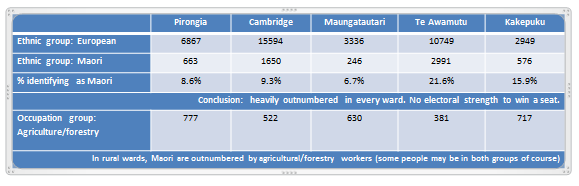 [Speaker Notes: Maori are a clear minority in every ward. Voting on race lines won’t help them get elected.

You don’t need a Maori-ward to have race-based voting.

Even an occupational group such as primary industries is larger than Maori (although some Maori will be working in that group as well)]
What actually happens?
Take Cambridge for example:
Estimated 10,737 voters (2013 census aged 15+. ie 18+ in 2016 and assuming none died or moved in or out of the ward)
Maori electoral population in ward is 6.82% (2016 estimate)
Say there were 732 Maori voters in 2016 (6.8% of 10,737 voters)
Only 733 Cambridge voters could have denied Maori a seat
[Speaker Notes: The precision of the numbers isn’t what’s important here.

Rather it is the order of magnitude of those numbers that counts.]
What actually happens? (continued)
But on a voter turnout of 38.7% (in 2016) only 284 voters (or 2.6%) of Cambridge voters each voting for non-Maori candidates A, B, C and D could have excluded a Maori candidate.
[Speaker Notes: Assuming Maori all vote for a Maori candidate where there is one; and non-Maori do not vote for a Maori candidate.

In other words, voting is along race line (even though there is no Maori ward)]
What actually happens? (continued)
But on a voter turnout of 38.7% (in 2016) only 284 voters (or 2.6%) of Cambridge voters each voting for non-Maori candidates A, B, C and D could have excluded a Maori candidate.
Maori turnout is approx 25% lower, so 284 voters (2.6%) is more likely to be 213 voters (2%).
[Speaker Notes: BUT, it gets worse……

Where husbands/wives or partners vote together for agreed candidates, 213 voters could easily be 107 households. 

One street. 

Not even one full golf club membership.]
What’s the calculation for other wards?
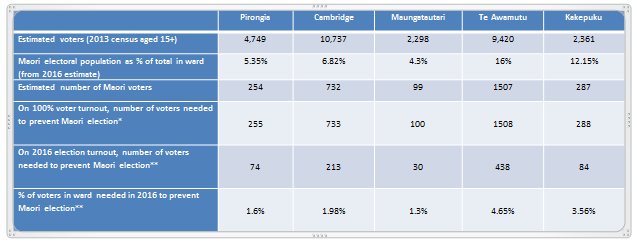 * Assumes all Maori voters vote for a Maori candidate and no non-Maori voters vote for a Maori candidate
** Assumes Maori turnout is 25% of the district-wide turnout (ie 29%)
Based on these assumptions, if Maori candidates had stood in every ward only 839 voters (2.84%) would have been required  across the district to deny any of them a seat.
[Speaker Notes: The print is small.

The conclusion is that across the district, only 2.84% of electors could deny any representation to 14% of the population.

2.84% could be hard-line, political extremists, not reflective of any majority view. 

2.84% is not necessarily a political mandate in itself, and yet can deny a political mandate for a section of the population 5 times that size.]
Learning 5
A generous interpretation:
Election and representation arrangements actively discourage Maori election to Council
Learning 5
A generous interpretation:
Election and representation arrangements actively discourage Maori election to Council
For a less generous interpretation, change “discourage” to “prevent”.
[Speaker Notes: Interesting that is now the language the Green Party is using for this issue.]
Learning 6
As things stand now, Maori cannot win election to Council no matter how well they play the system.
How do Maori get a seat on Council?
Target the single-seat wards with an exceptionally good candidate in tune with rural and agricultural issues. [Hasn’t happened so far] OR
[Speaker Notes: If you always do what you have always done, you will always get what you have always had.]
How do Maori get a seat on Council?
Target the single-seat wards with an exceptionally good candidate in tune with rural and agricultural issues. [Hasn’t happened so far] OR
Create a Maori ward voted for by the Maori electorate to sit alongside the general wards each voted for by their own sections of the general electorate. OR
How do Maori get a seat on Council?
Target the single-seat wards with an exceptionally good candidate in tune with rural and agricultural issues. [Hasn’t happened so far] OR
Create a Maori ward voted for by the Maori electorate to sit alongside the general wards each voted for by their own sections of the general electorate. OR
Move to proportional representation (STV). OR
How do Maori get a seat on Council?
Target the single-seat wards with an exceptionally good candidate in tune with rural and agricultural issues. [Hasn’t happened so far] OR
Create a Maori ward voted for by the Maori electorate to sit alongside the general wards each voted for by their own sections of the general electorate. OR
Move to proportional representation (STV). OR
A combination of STV and a Maori ward.
Would STV solve Maori’s electoral difficulties?
Maybe. But it’s not guaranteed.
If Maori don’t vote in sufficient numbers and vote for Maori (assuming no else does), they won’t get enough votes to be represented.
With 12 councillors, 1 seat would be roughly equivalent to 8.5% of the vote.
Maori electoral population is approx 9.5% of the total electoral population.
[Speaker Notes: High Maori turn out would be crucial, and still need support from non-Maori voters]
Is STV a fairer alternative?
Changing the electoral system to STV means we have a fairer 1 person-1 vote system.
[Speaker Notes: With STV everyone has 1 vote.

But we can choose an order of preference for candidates.]
Is STV a fairer alternative?
Changing the electoral system to STV means we have a fairer 1 person-1 vote system.
Everyone, including Maori, has the same chance of selection. So quality of candidates and popularity of views is more important.
Is STV a fairer alternative?
Changing the electoral system to STV means we have a fairer 1 person-1 vote system.
Everyone, including Maori, has the same chance of selection. So quality of candidates and popularity of views is more important.
Each community/view stands or falls electorally by the amount of support it gets. If Maori candidates don’t attract enough votes, they need to play the system better next time.
Maori representation?
A Maori ward is the best guarantee of Maori representation on Council, by STV or FPP.

Maori have the legal right to contribute to Council decision-making, not to have a seat.
[Speaker Notes: Even then there is no guarantee. If the best candidate is pakeha, or no Maori stand for election, there will be no Maori councillor.

Note that there is no legal right to have a seat.]
But….
But to contribute to actual decision-making in a way that is democratic and accountable to ratepayers, Maori need to be elected to Council.
[Speaker Notes: Otherwise they can give all the advice and exhortation they like, councillors don’t have to listen, and they won’t be part of the actual decision.]
But….
But to contribute to actual decision-making in a way that is democratic and accountable to ratepayers, Maori need to be elected to Council.
This is a marriage of statutory right and democratic principle.
[Speaker Notes: The democratic principle is that you can vote someone on to Council, and you can vote them off again.]
But….
But to contribute to actual decision-making in a way that is democratic and accountable to ratepayers, Maori need to be elected to Council.
This is a marriage of statutory right and democratic principle.
Contributing through a Maori appointment is not democratic or accountable.
[Speaker Notes: An appointee has no democratic accountability to the ratepayers.

They can’t be voted out of office.]
Final manoeuvres
The argument against the status quo needs to be debated and won politically – in the community
Could we show there is a risk that Council is acting undemocratically or against the constitution/Treaty by continuing the status quo?
[Speaker Notes: This is necessary when there is the statutory aberration of a potential poll on representation.]
Final manoeuvres
The argument against the status quo needs to be debated and won politically – in the community
Could we show there is a risk that Council is acting undemocratically or against the constitution/Treaty by continuing the status quo?
Academically: yes
Final manoeuvres
The argument against the status quo needs to be debated and won politically – in the community
Could we show there is a risk that Council is acting undemocratically or against the constitution/Treaty by continuing the status quo?
Academically: yes
Legally: yet to be weighed in the balance